HATÁRTALANUL	2024
Al-Duna és a Kazán szorosok- Hajós kaland a déli végeken
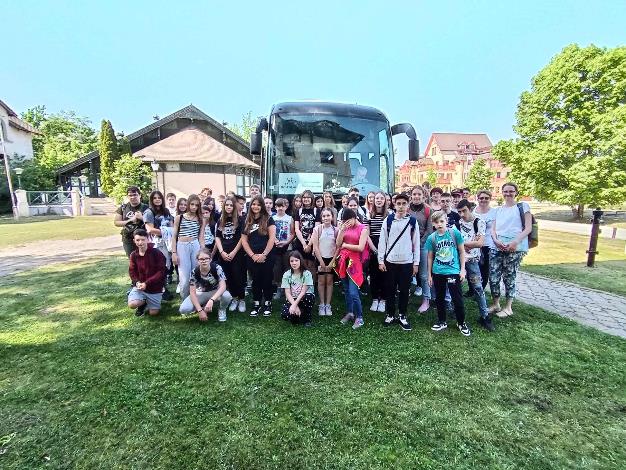 3. nap
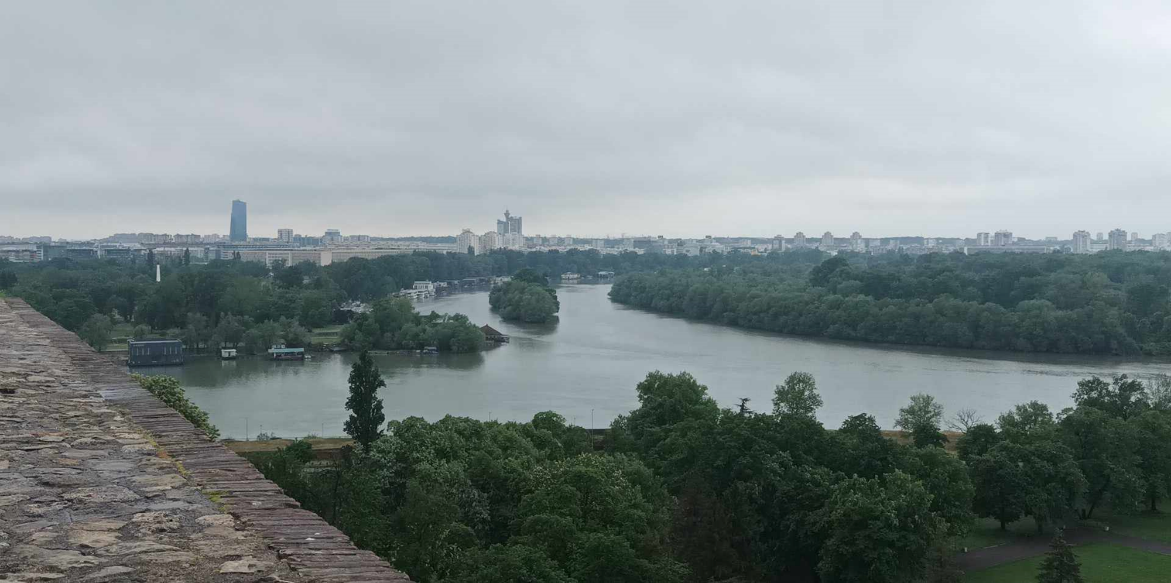 A Száva és a Duna összefolyása
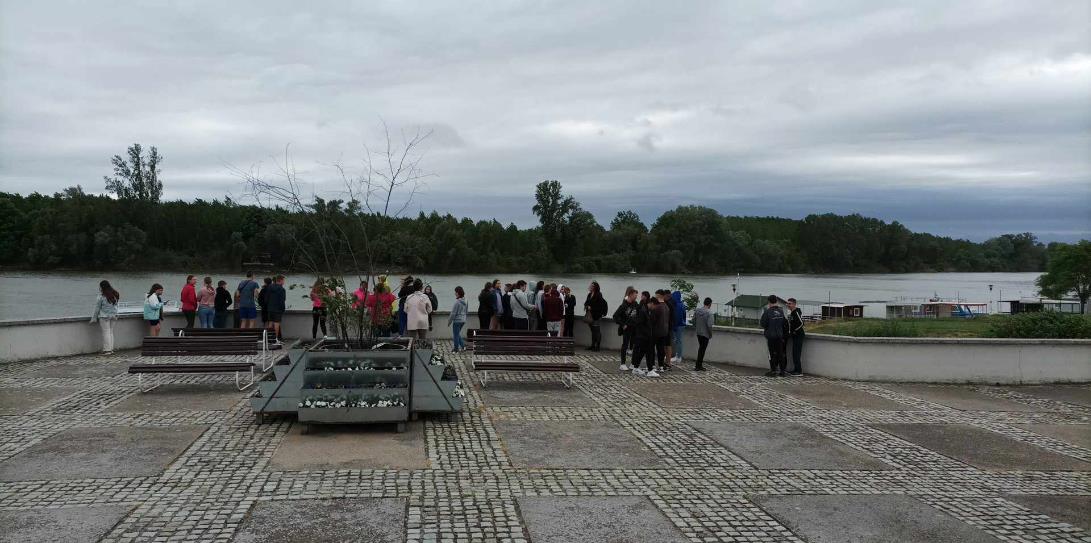 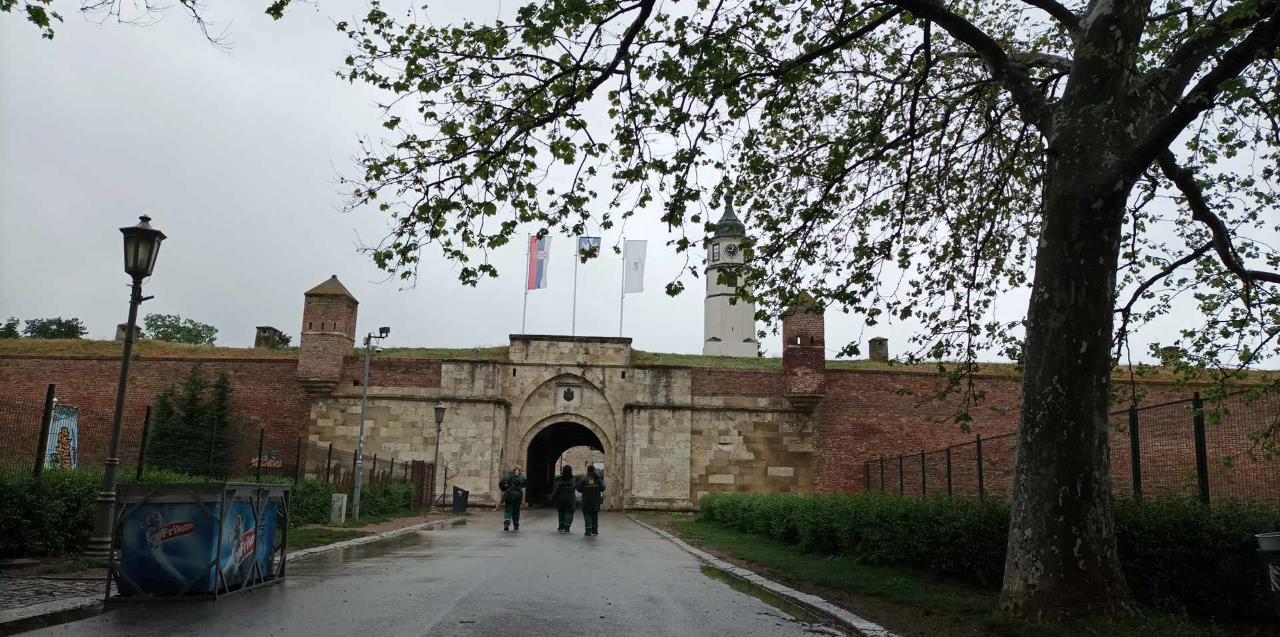 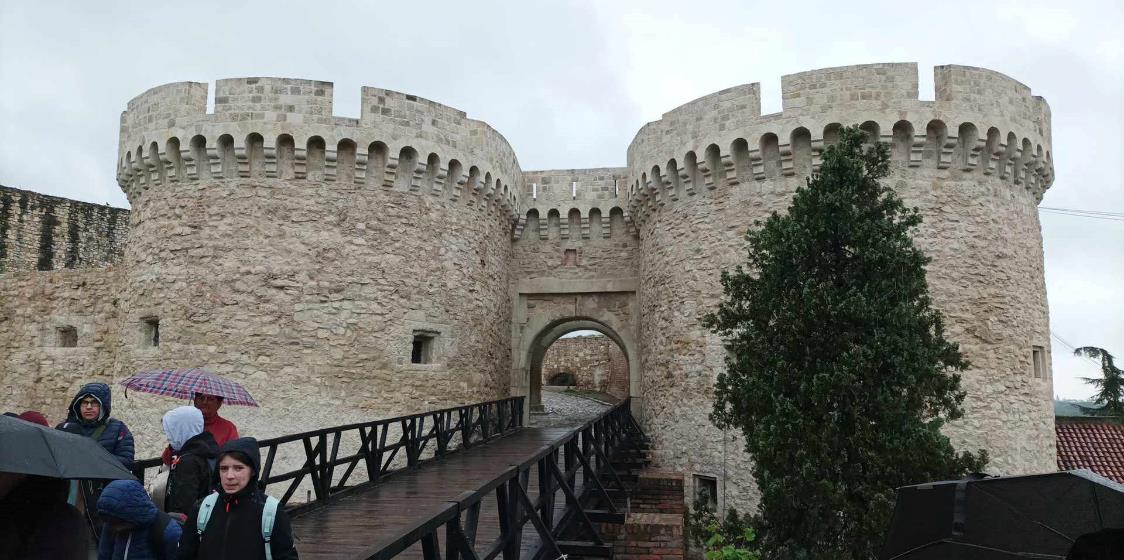 Nándorfehérvári vár
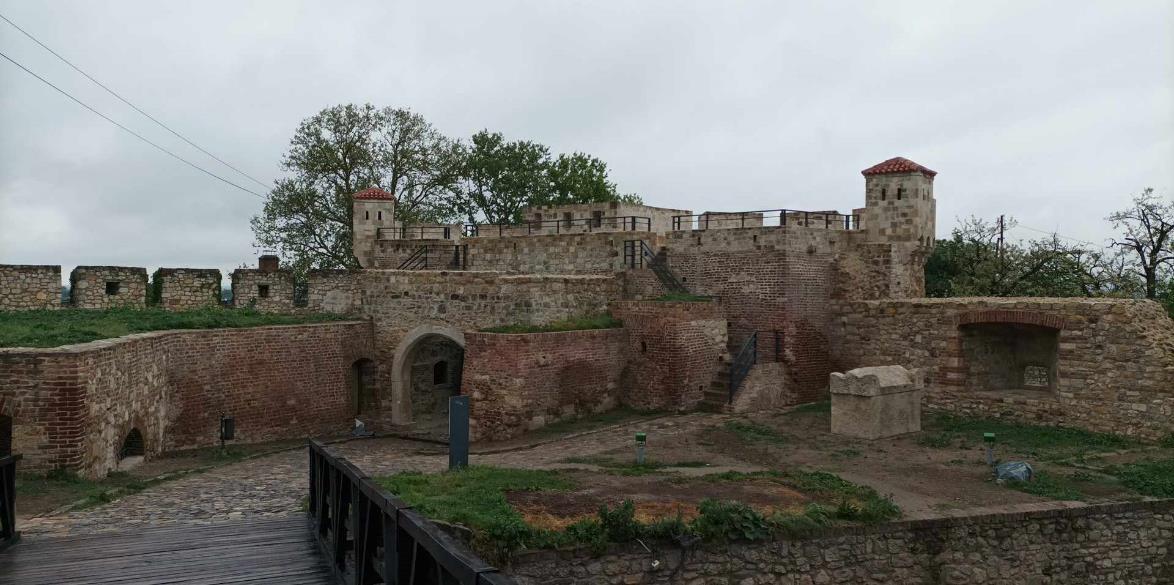 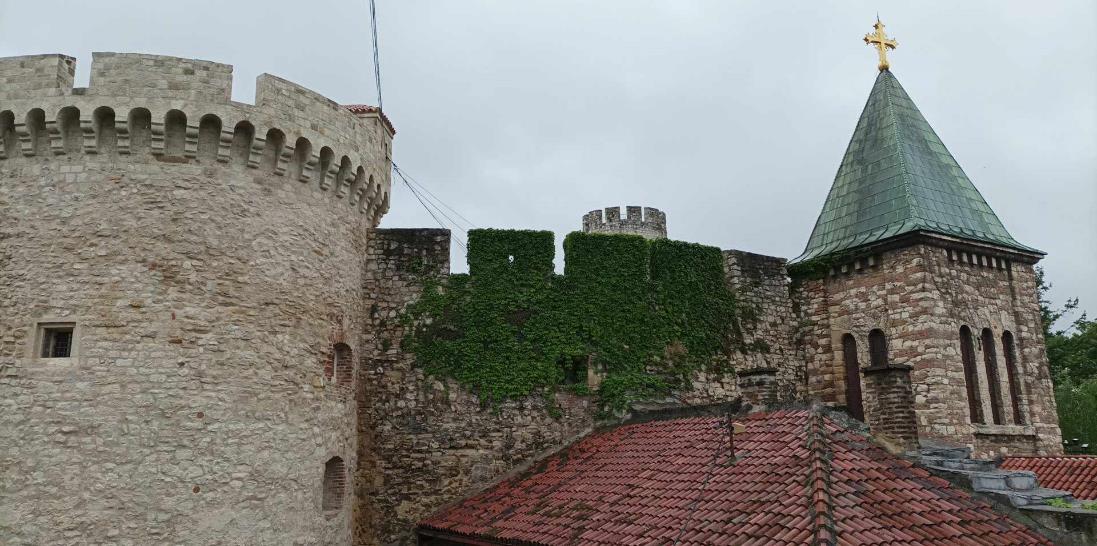 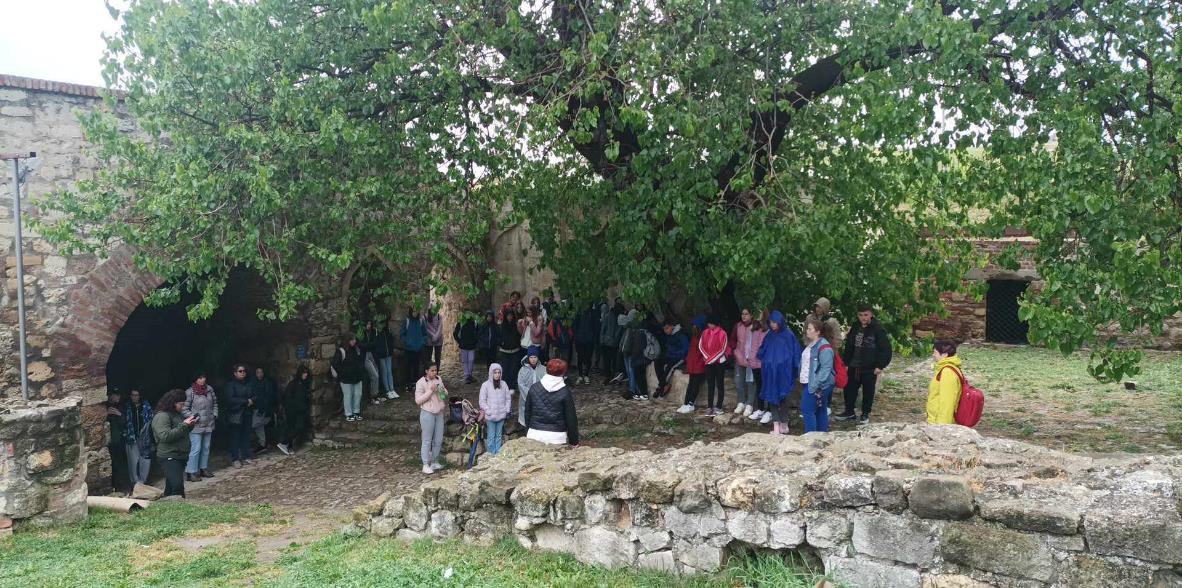 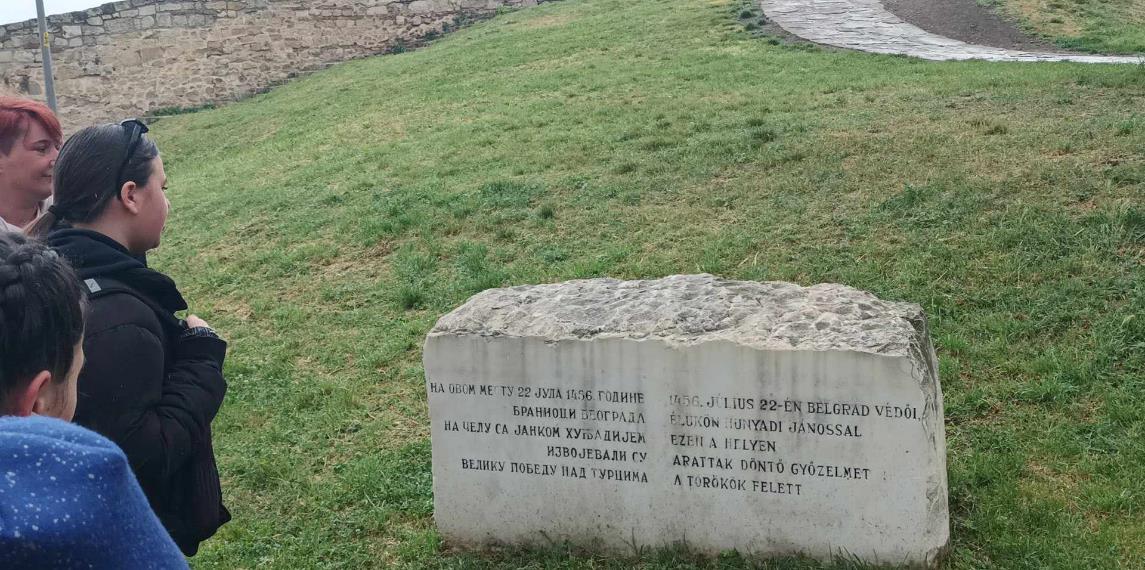 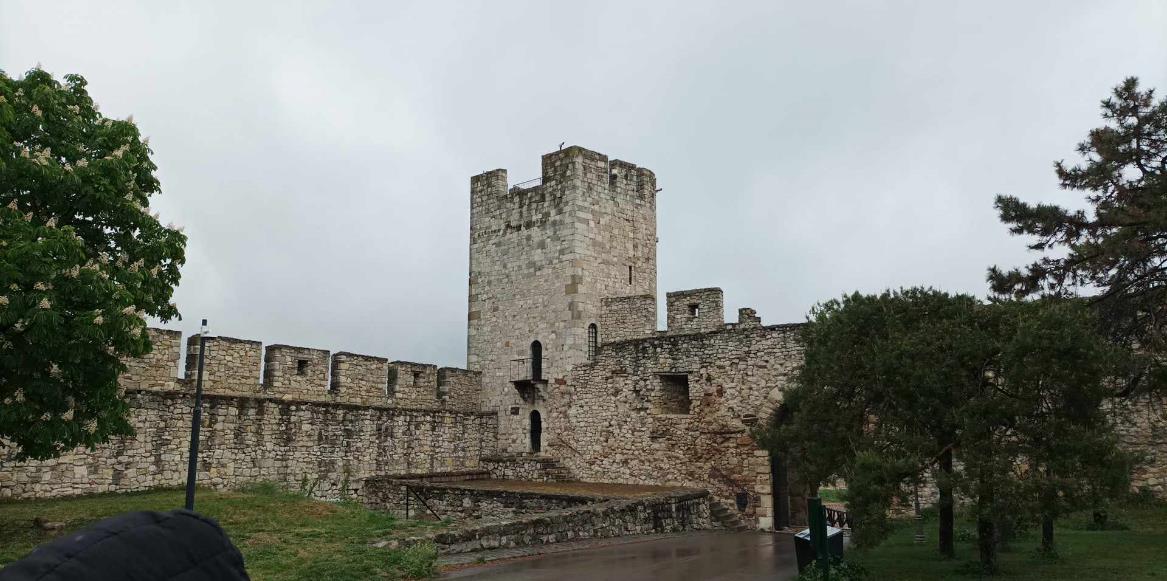 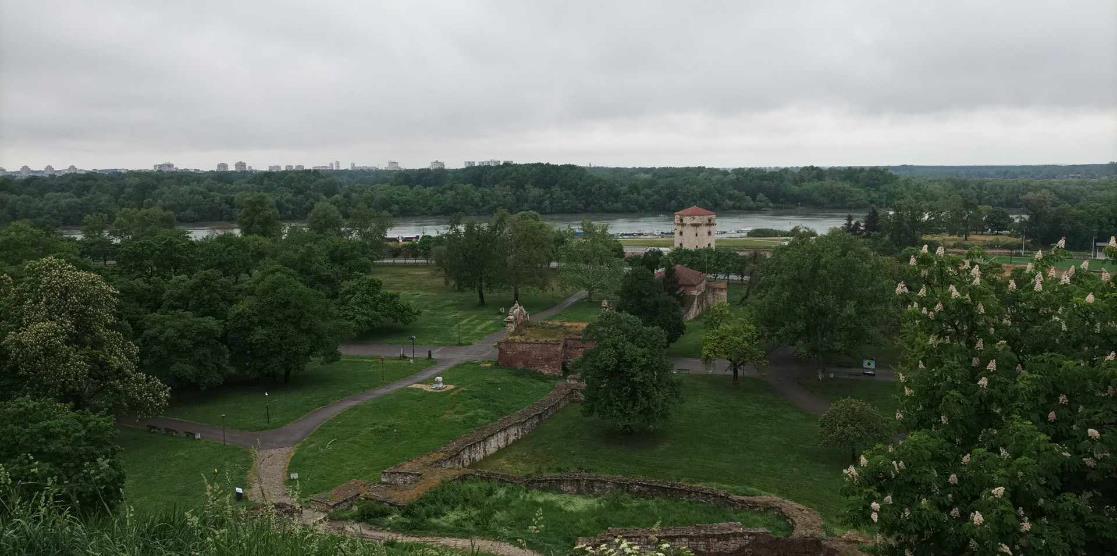 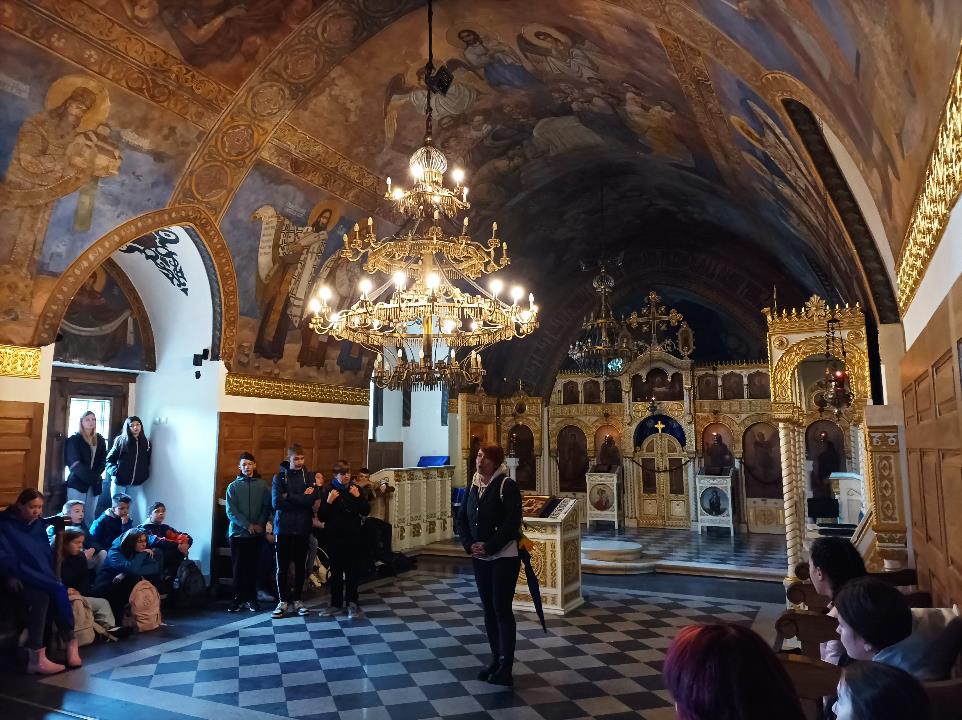 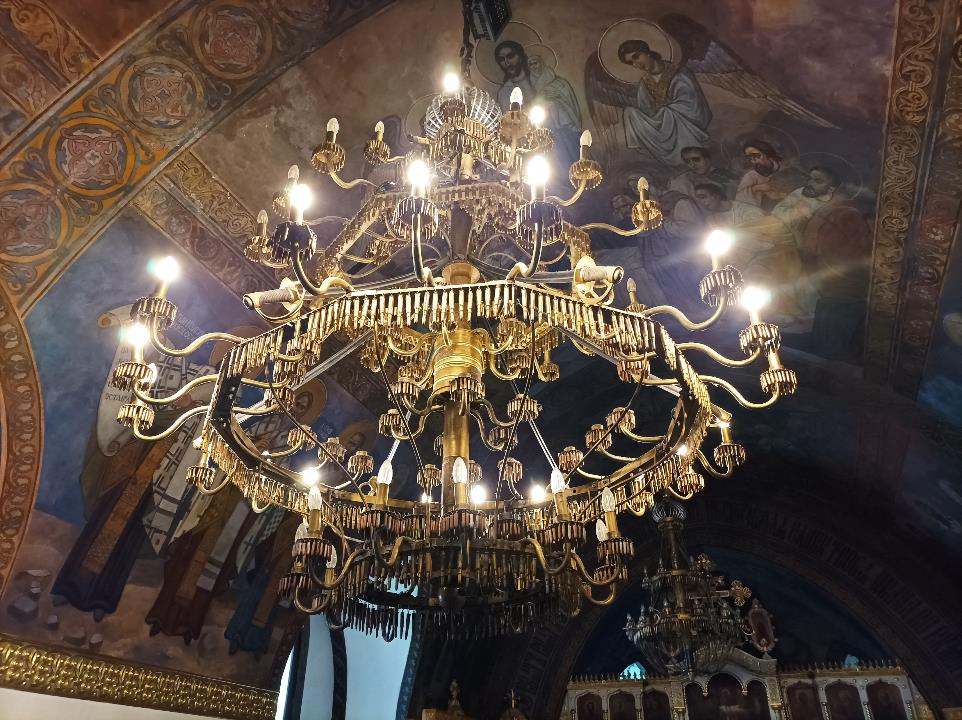 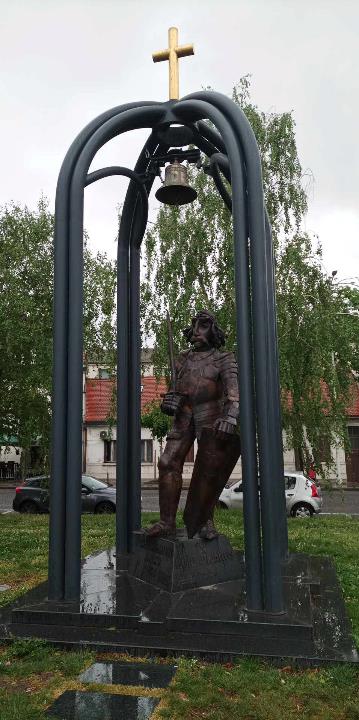 ZimonyHunyadi János szobra
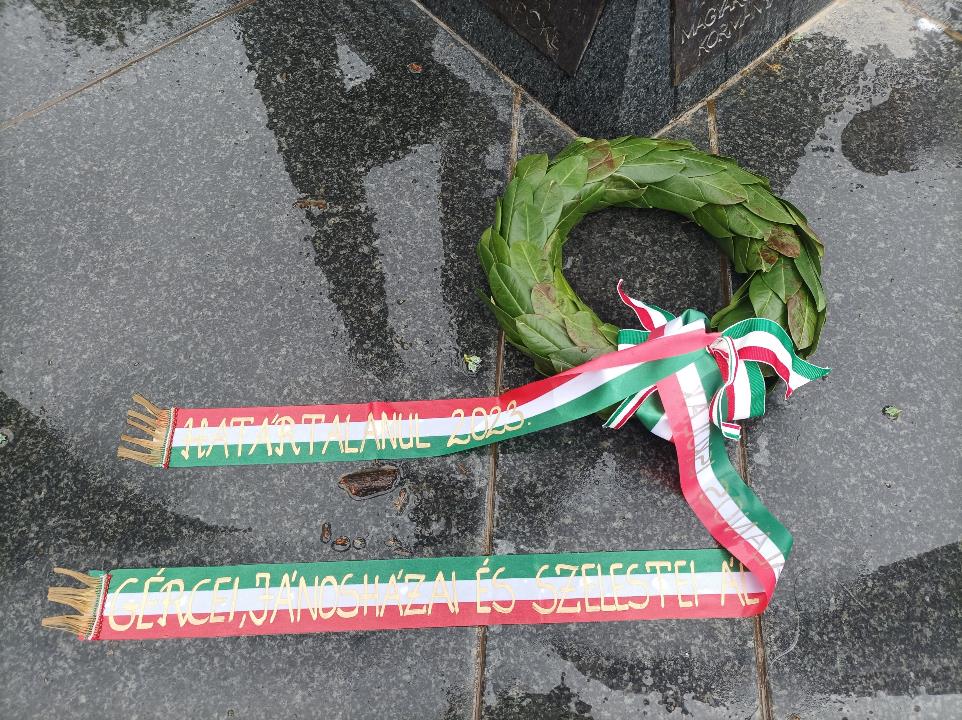